Информационный отчет о реализации социально значимого проекта «Республиканская психологическая служба для молодых семей»
Сроки реализации июль 2017 – март 2018
Исполнитель – Автономная некоммерческая организация 
«Поволжская семейная академия «УМАЙ»
(По договору от  «14» июля 2017 года  №4 о целевом финансировании социально значимых проектов (Предоставление гранта по итогам республиканского конкурса на получение грантов Кабинета Министров Республики Татарстан в виде целевых безвозмездных субсидий некоммерческим организациям для реализации социально значимых проектов)
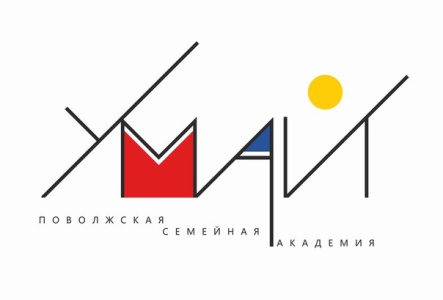 Проект «Республиканская психологическая служба для молодых семей»
был апробирован в 2015-2016 году в     
    г. Казани при непосредственном участии 
Управления ЗАГС КМ  РТ и Службы Мировых судей г. Казани.
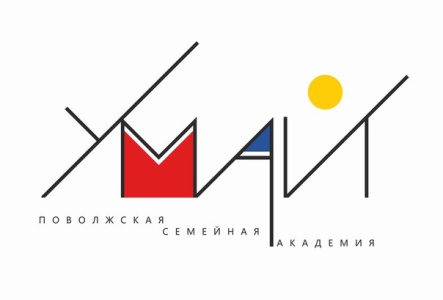 Актуальность реализации проекта:
Молодая семья, находясь в предразводом состоянии, не имеет возможности обратиться в государственную службу психологической помощи (ее нет в Республике Татарстан). 
Или она может получить такую консультацию в социально-психологической службе учреждений социальной защиты населения, но для этого ей необходимо иметь дополнительно статус нахождения в социально-опасном положении или тяжелой жизненной ситуации.
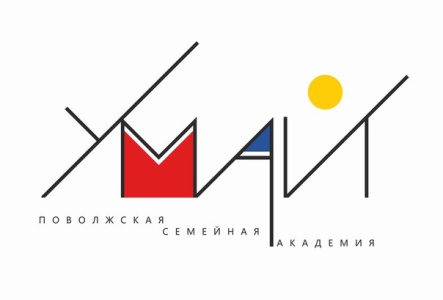 Актуальность реализации проекта:
В послании президента РТ Р.Н. Минниханова в 2016 году выделены следующие приоритетные задачи: 
максимально поддержать семьи с тремя и более детьми; 
вести пропаганду крепкой семьи; 
исключить упрощенный порядок расторжения браков;
 уделять особое внимание вопросам семейной политики;
 правительству республики сформировать единый центр ответственности по вопросам семейной политики. 

На Коллегии в январе 2017 года Начальник Управления ЗАГС КМ РТ Шавалиева А.Р. выделила среди перспективных задач по развитию отрасли - формирование на базе системы ЗАГС сети семейных консультаций.
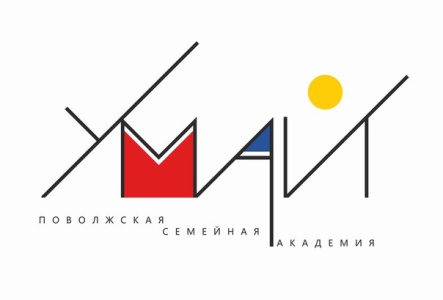 Цель проекта – популяризация института семьи и семейных ценностей в части содействия устойчивости брака среди молодых семей.
Задачи проекта:
Повышение грамотности среди молодых семей Республики Татарстан о специфике семейных конфликтов на разных стадиях жизни семьи и средствах их конструктивного разрешения методом «Открытого форума»; 
Оказание психологической консультационной поддержки молодым семьям с детьми, подавшим заявление на развод не по обоюдному согласию
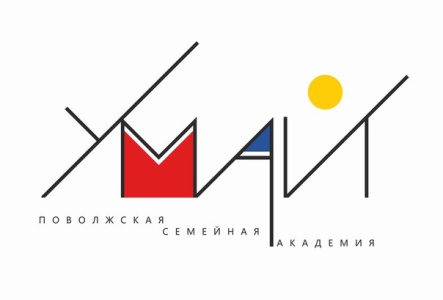 Мероприятия проекта:
Форум «Семейная консультация», находящегося на странице Управления ЗАГС КМ РТ
Основные темы 
«Семейной консультации» :
Как правильно установить  оптимальную близость и расстояние с родственниками?
 Для чего нужна иерархия в семье? 
В чьих  руках и для чего  находится бюджет? 
Откуда берутся правила воспитания детей в семье?
Количественные результаты работы форума:
Дано 29 заочных консультаций на форуме Управления ЗАГС КМ РТ
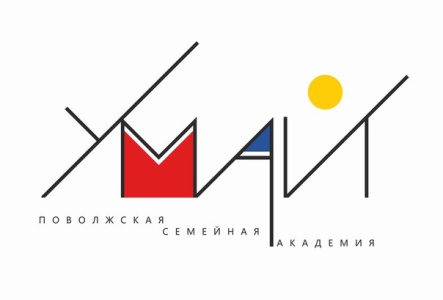 Мероприятия проекта:
Деятельность психологической службы для молодых семей: 20 консультаций в месяц (180 за отчетный период)
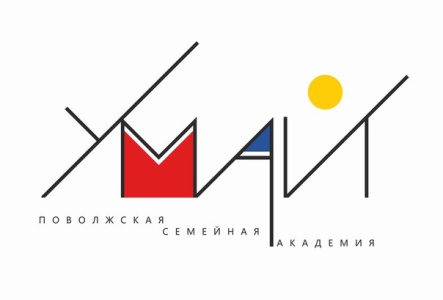 Для организации комфортного приема были приобретены удобные стулья и телефон для ведения удаленной записи и консультации по skyp  связи
Качественные результаты:
За истекший период отработан механизм информирования граждан, подающих заявление на развод через службу мировых судей (не по обоюдному согласию).
 Отработан механизм оценки качества проведенной услуги (анкетирование получателя услуги).
Обращения в службу семей из районов РТ (что не было предусмотрено) на очную консультацию. 
Стабильным и ожидаемым является результат – до 27% обратившихся забирают свое заявление на развод
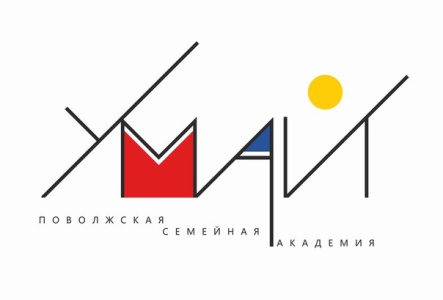 О работе Психологической службы неоднократно рассказывалось на страницах журнала «Сююмбике»
О работе Психологической службы неоднократно рассказывалось на страницах журнала «Сююмбике»
О работе Психологической службы неоднократно рассказывалось на страницах журнала «Сююмбике»
Результаты реализации проекта доложены на заседании Общественного Совета Управления ЗАГС КМ РТ 15.03.18.
Результаты реализации мероприятий проекта были положительно оценены
Перспективы развития проекта:
Риски
Потребности:
Слабая информированность населения о деятельности службы
Слабая мотивированность получателя услуги в самой услуге
Услуга востребована в муниципальных районах
Техническое оснащение дистанционной услуги для жителей республики
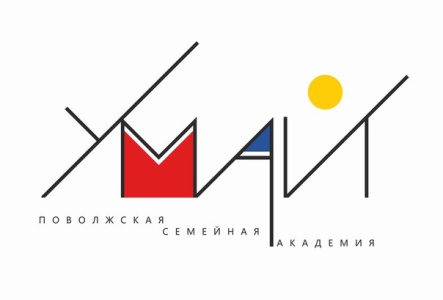